US Funding Situation
Three second generator (G2) dark matter experiments selected by DOE, NSF (and P5) summer 2014
http://www.symmetrymagazine.org/article/july-2014/us-reveals-its-next-generation-of-dark-matter-experiments
http://science.energy.gov/hep/community-resources/next-generation-of-direct-detection/
LZ, SuperCDM-SNOLAB, ADMX-Gen2
CYGNUS 2015
Sven Vahsen (U. Hawaii)
1
US Funding Outlook
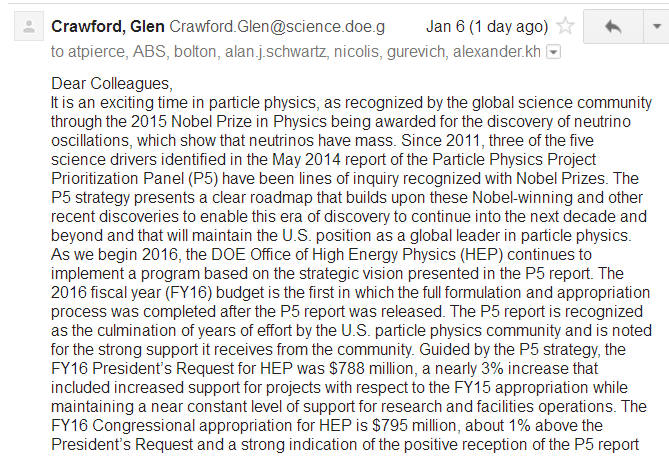 CYGNUS 2015
Sven Vahsen (U. Hawaii)
2
US Funding Outlook
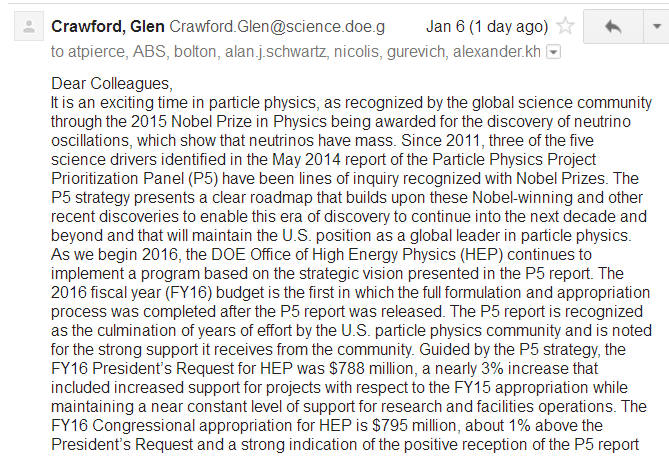 CYGNUS 2015
Sven Vahsen (U. Hawaii)
3
US Funding Outlook
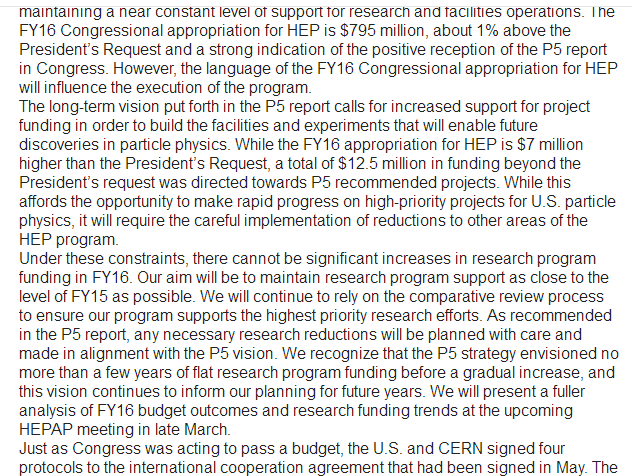 CYGNUS 2015
Sven Vahsen (U. Hawaii)
4
US Funding Outlook
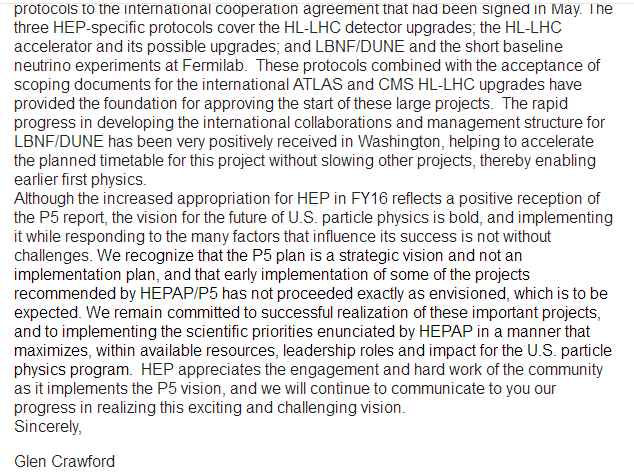 CYGNUS 2015
Sven Vahsen (U. Hawaii)
5
US types of proposals
US Department Of Energy (DOE) HEP
University grants: 
Cosmic / intensity / energy / R&D
“projects”: go through a DOE critical decision process. Funding separate from university grants, overseen by national labs.
National Science Foundation (NSF)
Individual proposal
collaborative proposal
CYGNUS 2015
Sven Vahsen (U. Hawaii)
6
Plan
Engage DOE for R&D funds this fall
Pixel readout plane + pixel chip design with LBNL
Coherent neutrino scattering w/ COHERENT experiment
Complete demonstration of SF6 TPC
Submit NSF + DOE proposals summer 2017
Would like to have by then:
a real CYGNUS collaboration
White paper
CYGNUS 2015
Sven Vahsen (U. Hawaii)
7